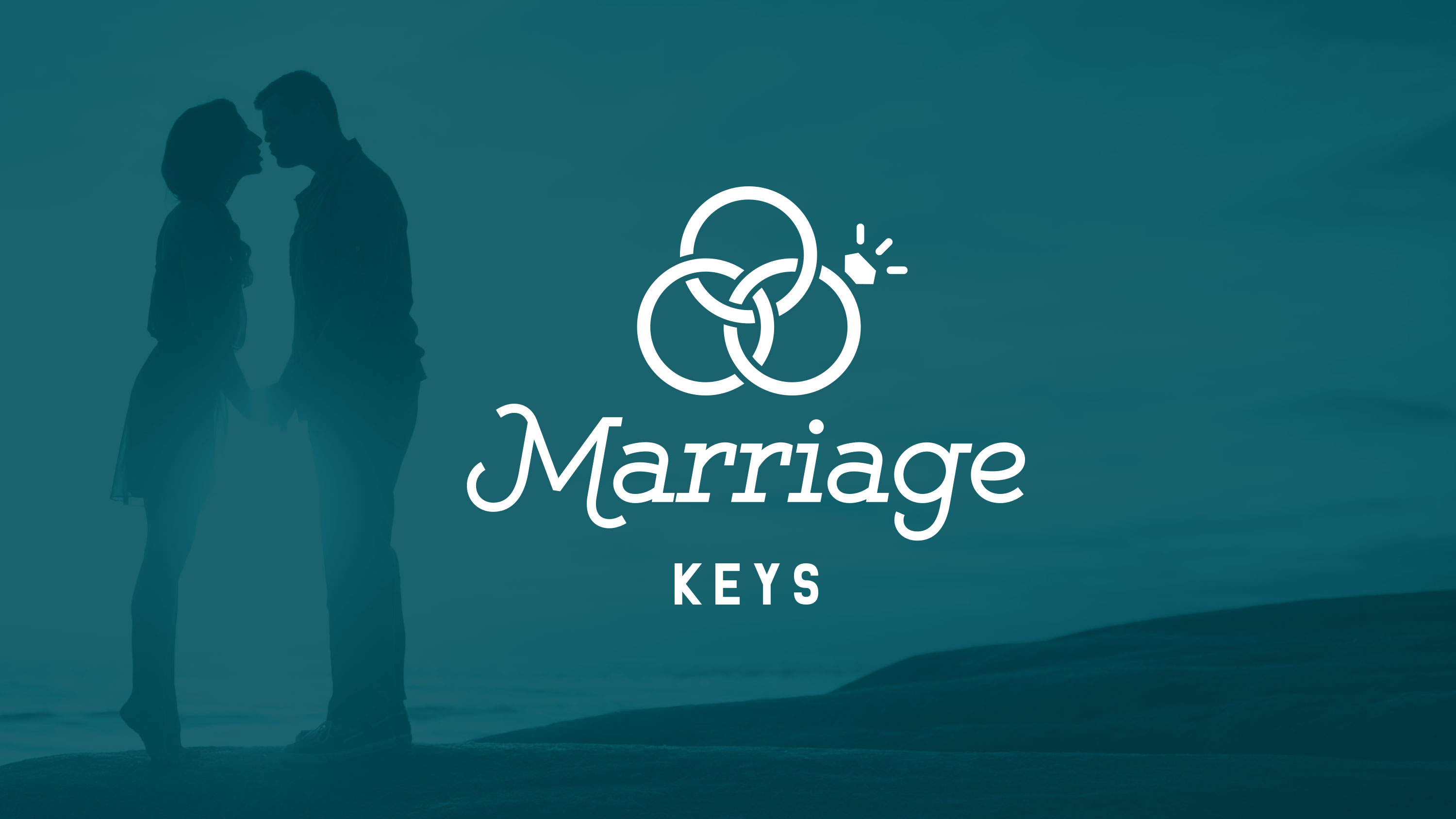 LESSON THREE
I AM DEARLY LOVED by GOD.
I AM DEARLY LOVED by GOD.
I AM a 
CHILD of GOD.
I AM DEARLY LOVED by GOD.
I AM a SINNER but FORGIVEN.
I AM a
CHILD of GOD.
I HAVE GOOD/BAD DAYS, but I ALWAYS WEAR the RIGHTEOUSNESS of CHRIST in MY BAPTISM.
I AM DEARLY LOVED by GOD.
I AM a SINNER but FORGIVEN.
I AM a
CHILD of GOD.
I HAVE GOOD/BAD DAYS, but I ALWAYS WEAR the RIGHTEOUSNESS of CHRIST in MY BAPTISM.
I AM DEARLY LOVED by GOD.
I AM a SINNER but FORGIVEN.
I AM a 
CHILD of GOD.
I AM an HEIR.
Committed to 
COMMUNICATE
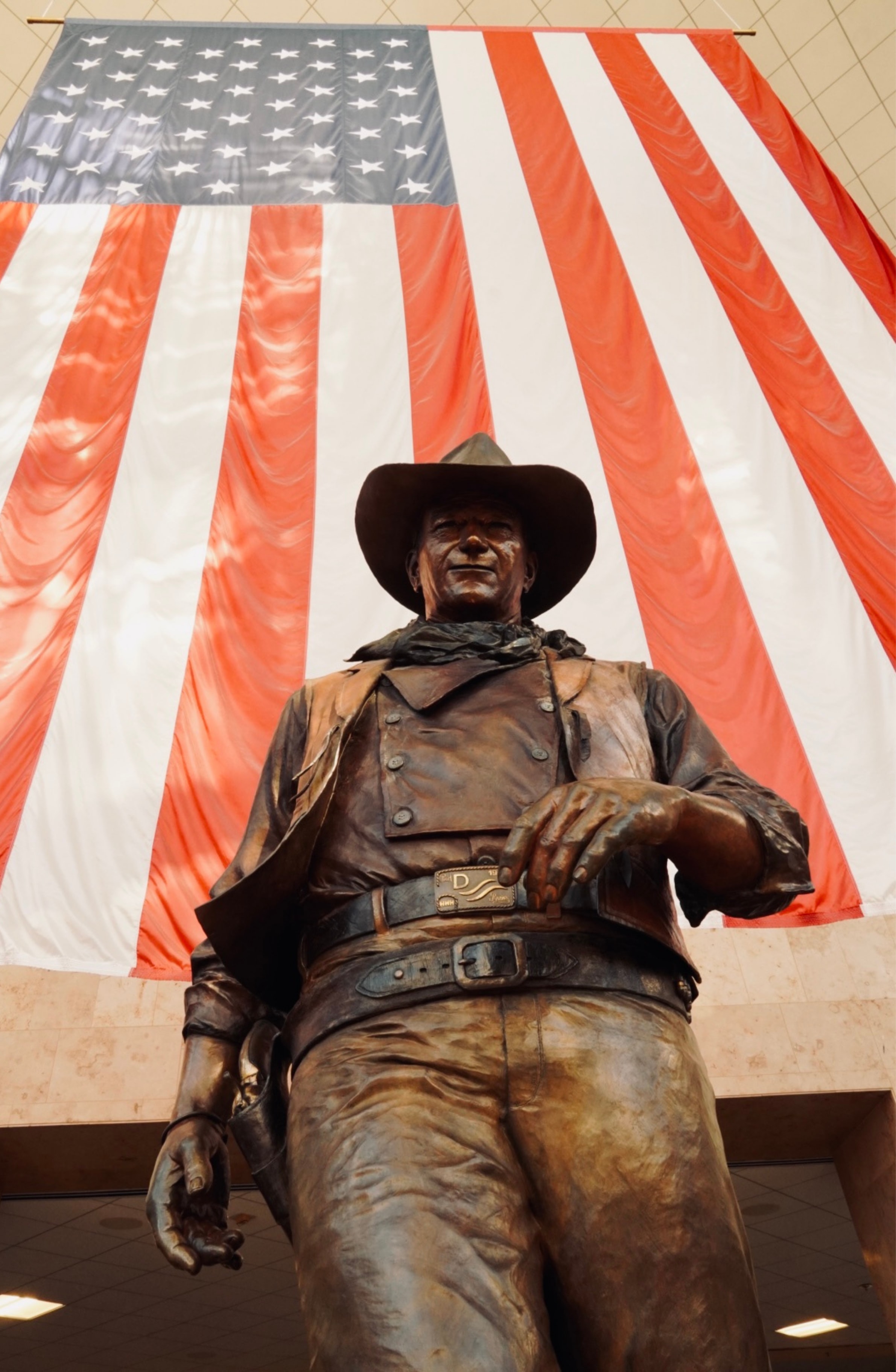 John says…
“Real men don’t apologize.”
True Grit


“Never apologize; it’s a sign of weakness.”
She Wore a Yellow Ribbon
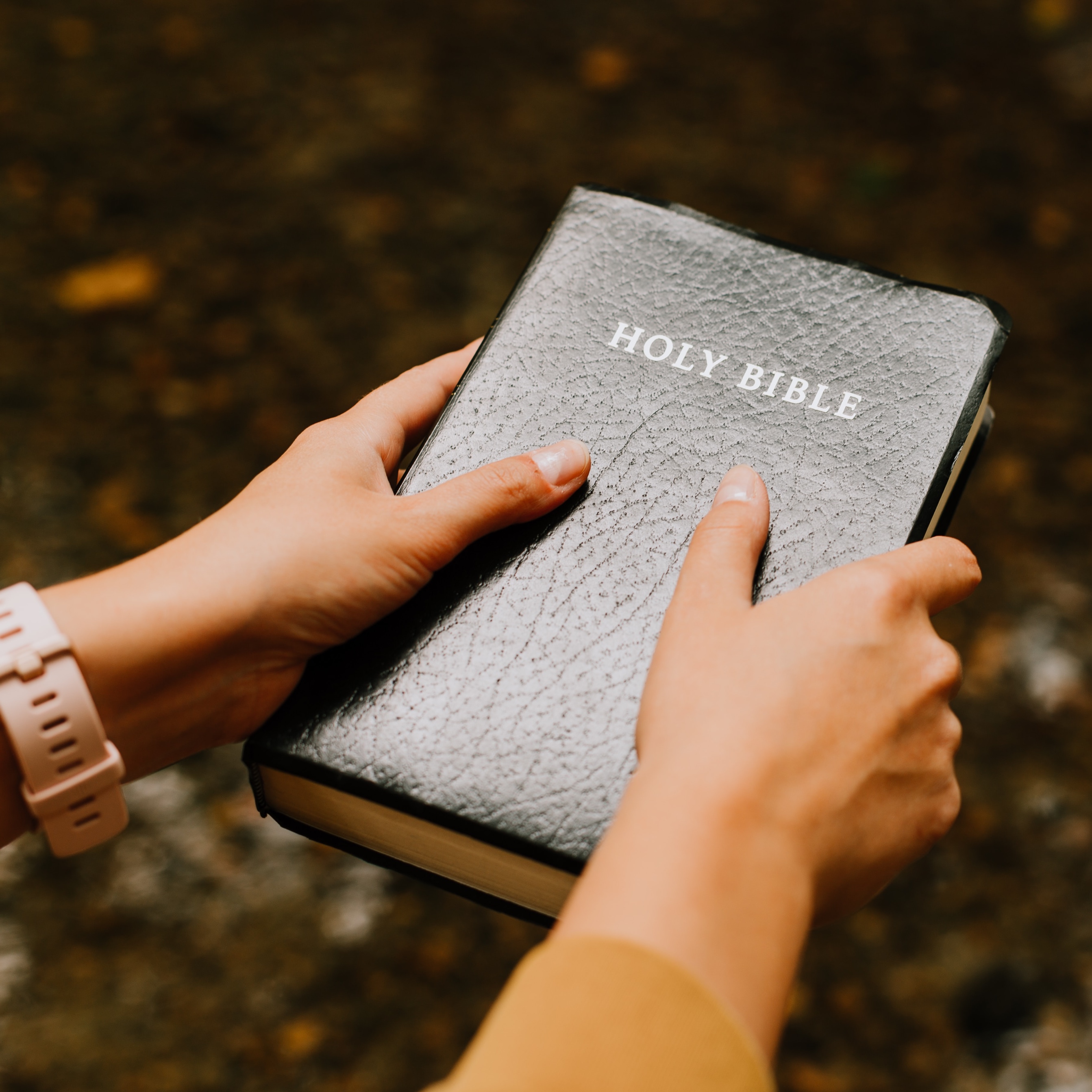 John says…
“If we claim to be without sin, we deceive ourselves and the truth is not in us.  If we confess our sins, he is faithful and just and will forgive us our sins and purify us from all unrighteousness.”

     The Bible (1 John 1:8-9)
Words BUILD UP or TEAR DOWN.
The Impact of Negativity
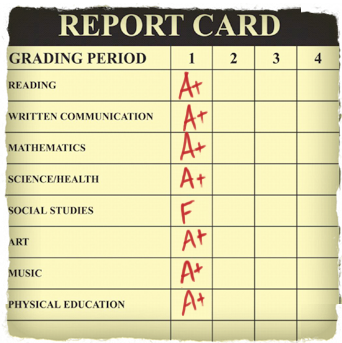 COMPLIMENT
COMPLIMENT
COMPLIMENT
COMPLIMENT
CRITICISM
COMPLIMENT
COMPLIMENT
COMPLIMENT
Words INFORM/EDUCATE.
Give reasons why this statement is false.

"After being married for 19 years, I know exactly what my spouse needs and wants.”
Words are only PART of our communication.
My greater goal is to better 
UNDERSTAND my spouse 
rather than to be UNDERSTOOD.
I can improve my communication 
by becoming a better LISTENER.
Committed to be
CONSIDERATE
Committed to be
CHRIST-LIKE
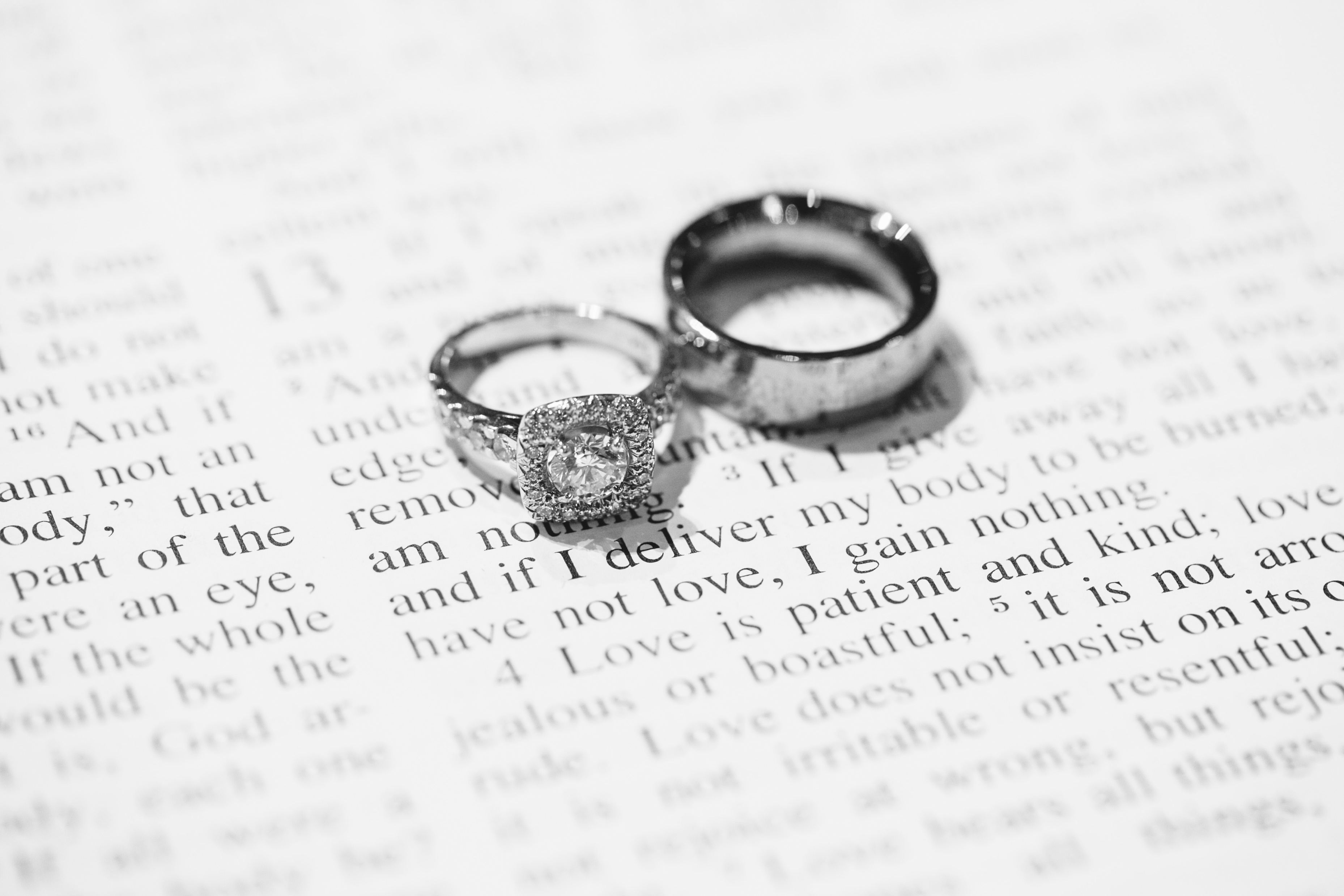 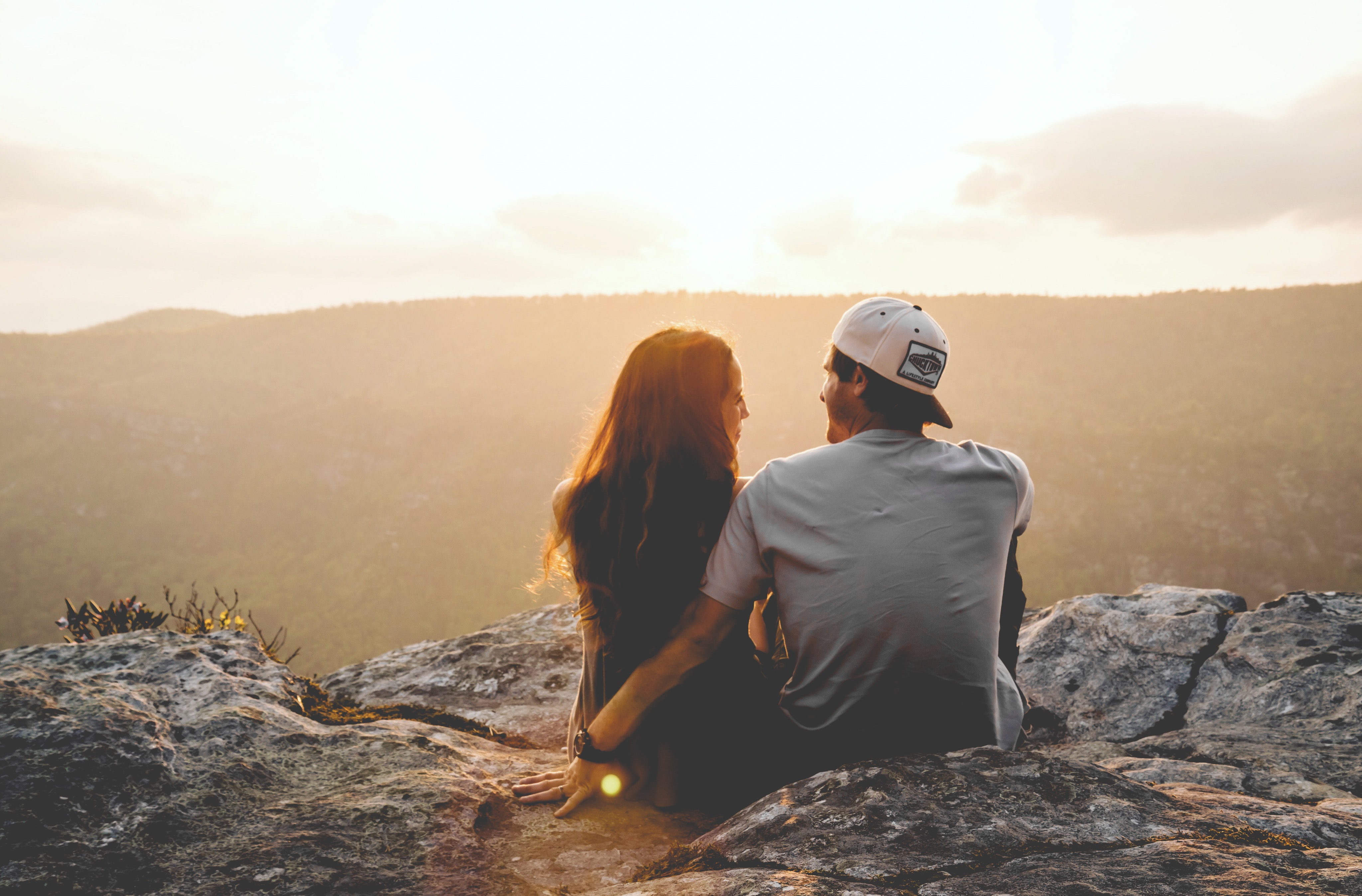 When I speak and act more like Christ, I am
Honoring Christ
Honoring Spouse
Touching Heart